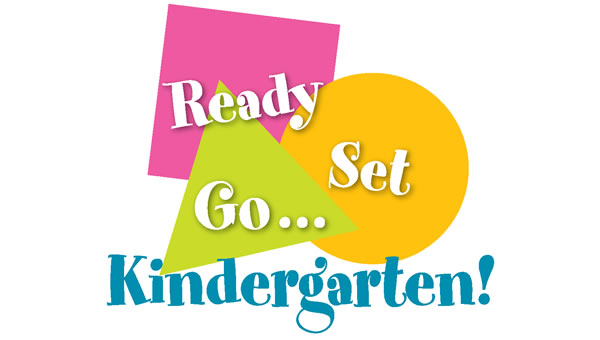 [Speaker Notes: This presentation may have information you already know and also information that you are just starting to think about. Please take this information as a starting point to conversations with your child’s school as you both get ready for this new and exciting step for your child and your family. Please use the brochure to start to document some of the information that is important for you to know as we continue through this journey of getting READY!]
Being Ready…
[Speaker Notes: Being ready is important. We want ready parents and ready students. Evidently you parents already understand the concept of helping your children to be ready. You are sitting here in a library where you probably spend time with your child as you help them prepare to tomorrow and beyond. It is baby steps, but important steps.]
Social and Emotional Readiness 
             
Academic Readiness
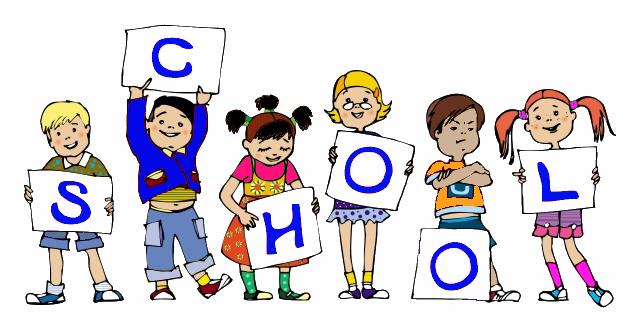 Social and Emotional Readiness Please click on video below.
Academic Readiness
“As a parent, you have the power to boost your children's learning potential simply by making books an integral part of their lives.”
www.earlymoments.com
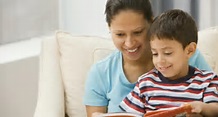 A day in kindergarten . . .Please click on video below.
We are here to help you and your child all along the way…
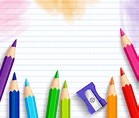 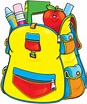 Questions?
Please contact the school at 703-791-3141
Or e-mail a kindergarten teacher: 
Ms. Fletcher fletchsk@pwcs.edu
Ms. Frasard frasarsk@pwcs.edu 
Mrs. Stortors stortolf@pwcs.edu
[Speaker Notes: Thank you for your attention and please contact your child’s school if you have any questions or concerns about your child’s transition into the wonderful world of Kindergarten.]